Современные технологии музыкального воспитания дошкольников
Материалы к методическому объединению 
музыкальных руководителей
МБДОУ детский сад «Детство»
24 декабря 2013 г.
Термин «технология»
Термин «технология» означает процесс производства продукции техническими средствами – станками, группой станков, поточной линией

Технология обучения – это совокупность методов и средств обработки, представления, изменения и предъявления учебной информации. В технологии обучения содержание, методы и средства обучения находятся во взаимосвязи и взаимообусловленности
Структурными составляющими являются:
Цели обучения; 
Содержание обучения; 
Средства педагогического взаимодействия; 
Организация учебного процесса; 
 Ученик, учитель;  
 Результат деятельности.
Технология и методика Сравнительный анализ
Технологии часто носят не предметный характер, они могут быть реализованы на любом учебном предмете, вне зависимости от его содержания;
Методика не обещает педагогу гарантированных результатов, технологии же, наоборот, дают одинаково высокие результаты при использовании их разными педагогами в разных образовательных учреждениях с разными детьми;
Технологии жестко задают способ достижения цели через алгоритмизацию процедур и действий, которые должны строго следовать одна за другой, то есть обладают инструментальностью, методика же предусматривает разнообра­зие, вариативность способов реализации теоретических по­ложений, не предполагает гарантированности достижения цели, не обладает высокой инструментальностью;
Технология отвечает на вопрос: «Как учить?», методика — на вопросы: «Чему учить?», «Зачем учить?» и «Как учить?» в рамках конкретной учебной дисциплины;
Технологии в отличие от методики предполагают разработку содержания и способов организации деятельности самих воспитанников.
Систематизация технологий Г.К. Селевко
Традиционная (репродуктивная) технология обучения 
Технология развивающего обучения
Технология  разноуровневого  обучения 
Технология программированного обучения 
Технология проблемного обучения 
Технология дистанционного обучения
Лейтмотивы:
Ребенок и музыка; 
Задачи музыкального воспитания  в дошкольном детстве;
Педагогические технологии; 
Советы педагогу.
Педагогическая технология – это инструмент, позволяющий педагогу, музыкальному руководителю детского сада эффективно (с высокой вероятностью получения желаемого результата) решать задачи своей профессиональной деятельности
Логика изложения:
Цель, задачи;
Теоретическое обоснование;
Условия реализации технологии;
Диагностика;
Этапы педагогической технологии;
Ожидаемые результаты.
Разделы:
Музыкальное восприятие – слушанье – импровизация;

Музыкальное исполнительство – импровизация – творчество.
Интегративная технология развития творческого воображения детей старшего дошкольного возраста в процессе восприятия музыки
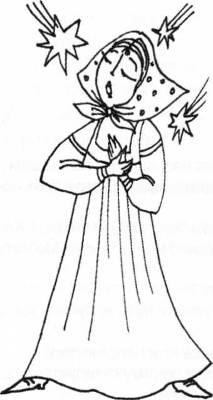 Цель: Развитие музыкально-художественного восприятия на интегративных занятиях с детьми старшего дошкольного возраста
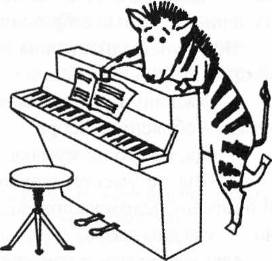 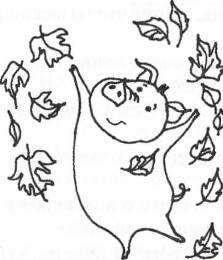 Праздничная неделя, посвященная Международному дню Музыки
Первый день  – Знакомство с музыкальным инструментом, его внешним видом, звучанием, звукоизвлечением. 
Человеческий голос. Понятие музыкальная школа, чему здесь учат.
Второй день – Музыка вокруг нас, звуки природы. Учить детей слышать звуки природы, замечать и ценить их.
Третий день – Воплощение музыкальных образов в рисунке. Проявления творчества, фантазии.
Четвертый день – Музыкальные игры импровизации. Воплощение музыкальных образов через движения. Подвижные
игры с музыкой. Умение воплощать образ через пластику, мимику.
Пятый день – Музыка детских мультфильмов, любимые герои сказок.
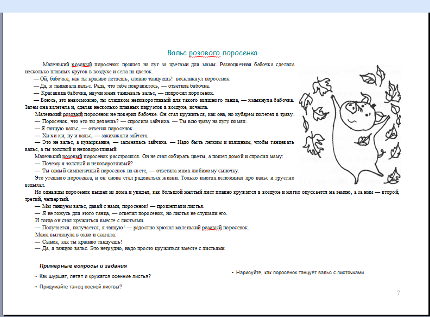 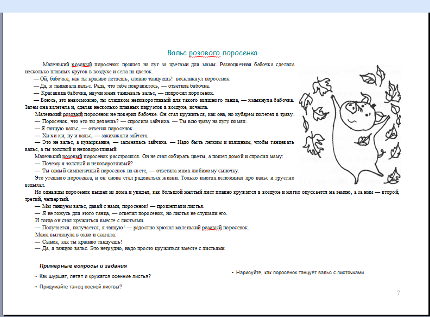 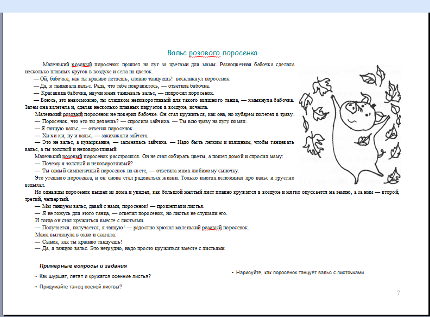 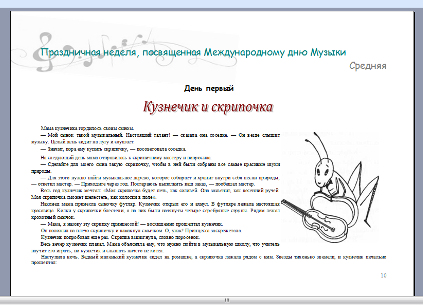 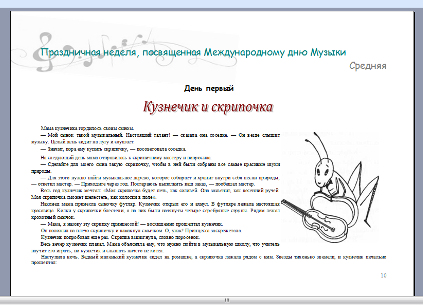 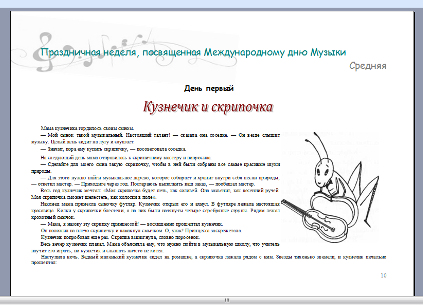 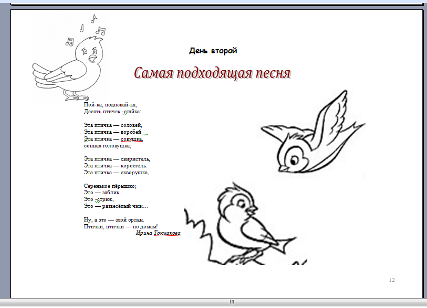 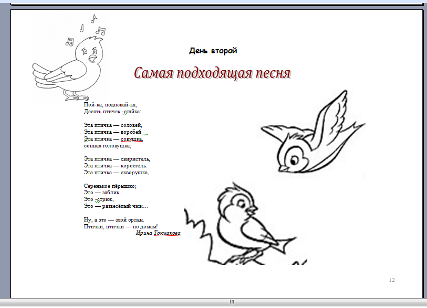 Технология проектирования музыкально-обогащенной среды в группе детского сада
Цель: Проектирование музыкально-обогащенной среды  группы с учетом музыкальных интересов, предпочтений детей,  особенностей детской  музыкальной  субкультуры.
В музыкальном уголке -  распределение музыкального материала по формам музыкальной деятельности:
Пение (подпевание)
 Темброво-шумовой аккомпанемент
 Двигательная импровизация
 Рисование музыки
 Аудио сказка
Использование музыки:
 На занятиях
 В режимных моментах
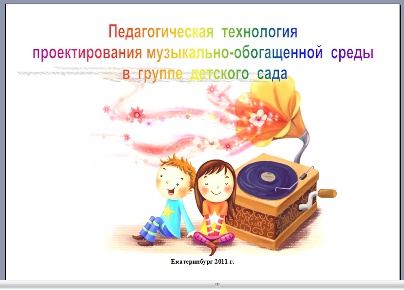 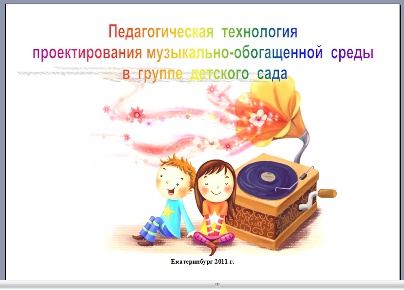 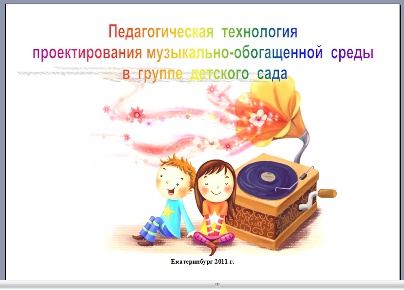 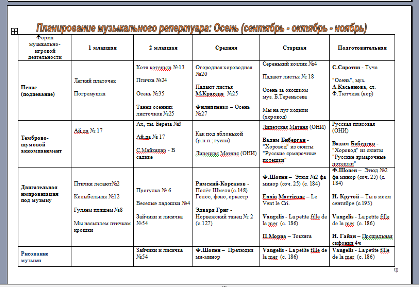 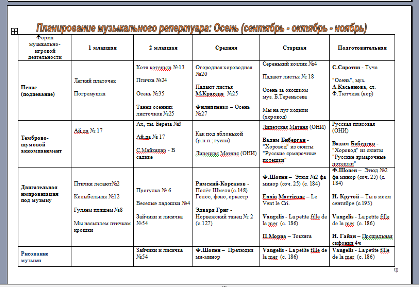 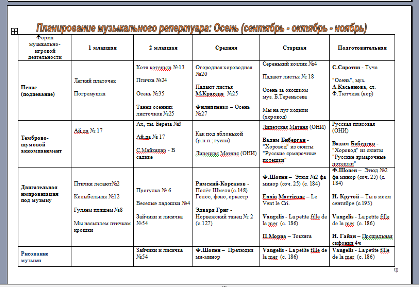 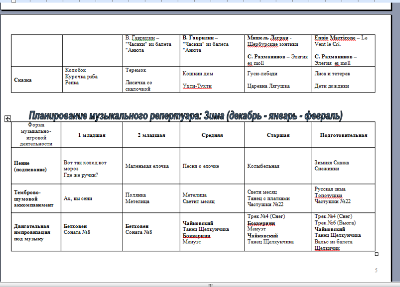 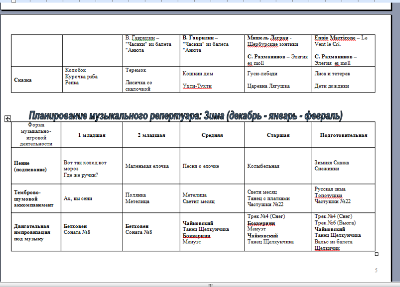 Применение ИКТ для создания музыкальных презентаций
Создание презентаций (родительские собрания, консультации, занятия)

Создание музыкальных клипов (клип – настроение, обучающий)
Спасибо за внимание!